ARCIMBOLDO’S ART
PROGETTO CLIL
ISTITUTO COMPRENSIVO DON LORENZO MILANI
  CORTE FRANCA
CLASSI TERZE
ANNO SCOLASTICO 2016/17
FASE INIZIALE
WARM UP
Periodo: marzo
 Tempo: 2 ore
Stimolo iniziale: il logo di Milano Expo, ricordando la gita dell’anno scorso alla manifestazione.
PPT (slides 1 to 9): presentazione della tecnica dell’ Arcimboldo e dei suoi ritratti più noti.
Brainstorming immediato delle parole chiave.
Memory game con frutta e verdura (previous knowledge).
NB: il team docente decide di istituire la settimana del CLIL, per tutte le classi terze. Pertanto tutto il percorso verrà realizzato in cinque giorni, due ore al giorno.
FIRST DAY
Activity 1
PPT SLIDES 1 TO 9
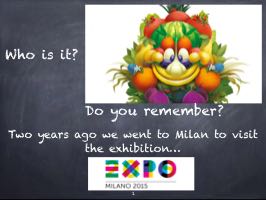 Slide 1
Stimolo iniziale: il logo (Foody) di Milano Expo, ricordando la gita dell’anno scorso alla manifestazione.
RESOURCES
https://youtu.be/-VRoO_bQ7FY
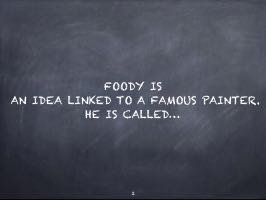 Slide 2
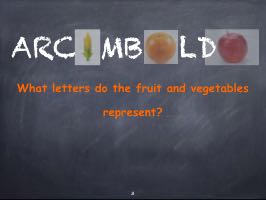 Slide 3
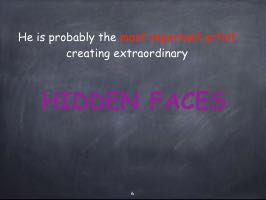 Slide 4
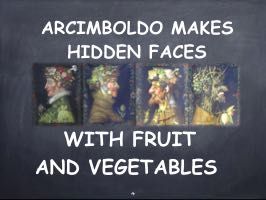 Slide 5
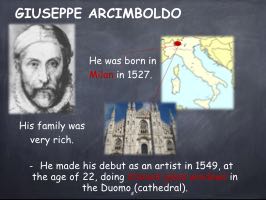 Slide 6
Slide 7
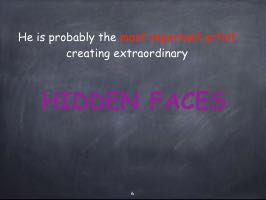 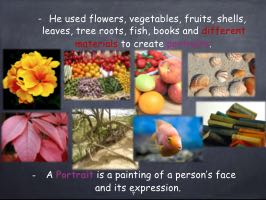 Slide 8
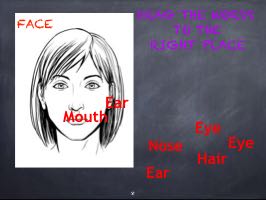 Slide 9
(previous knowledge)
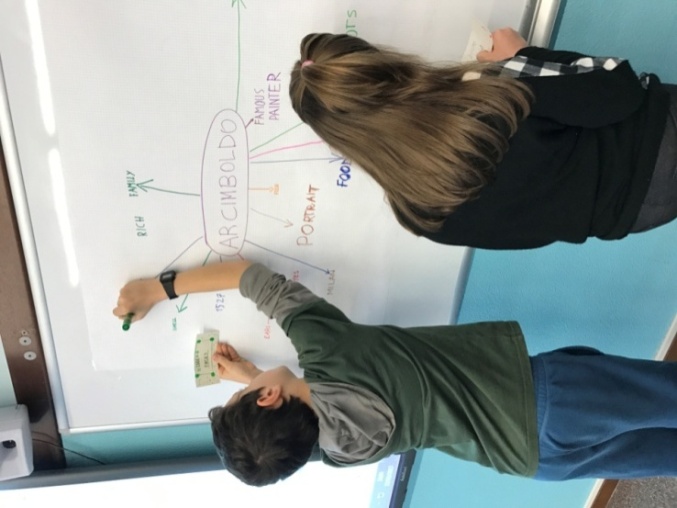 Activity 2
Complete the mind map on the poster together
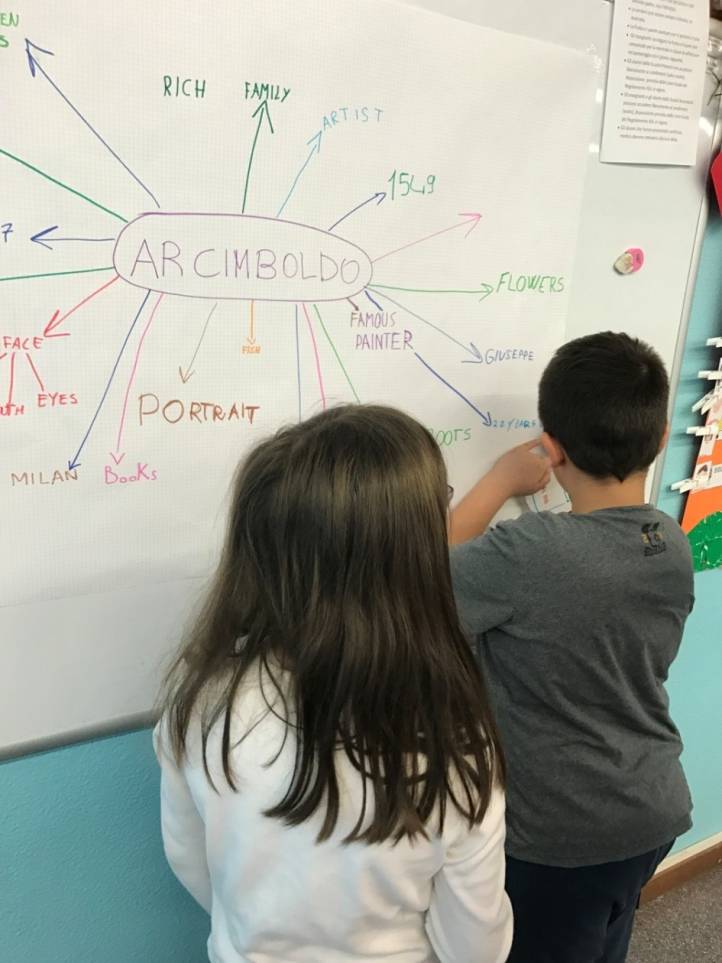 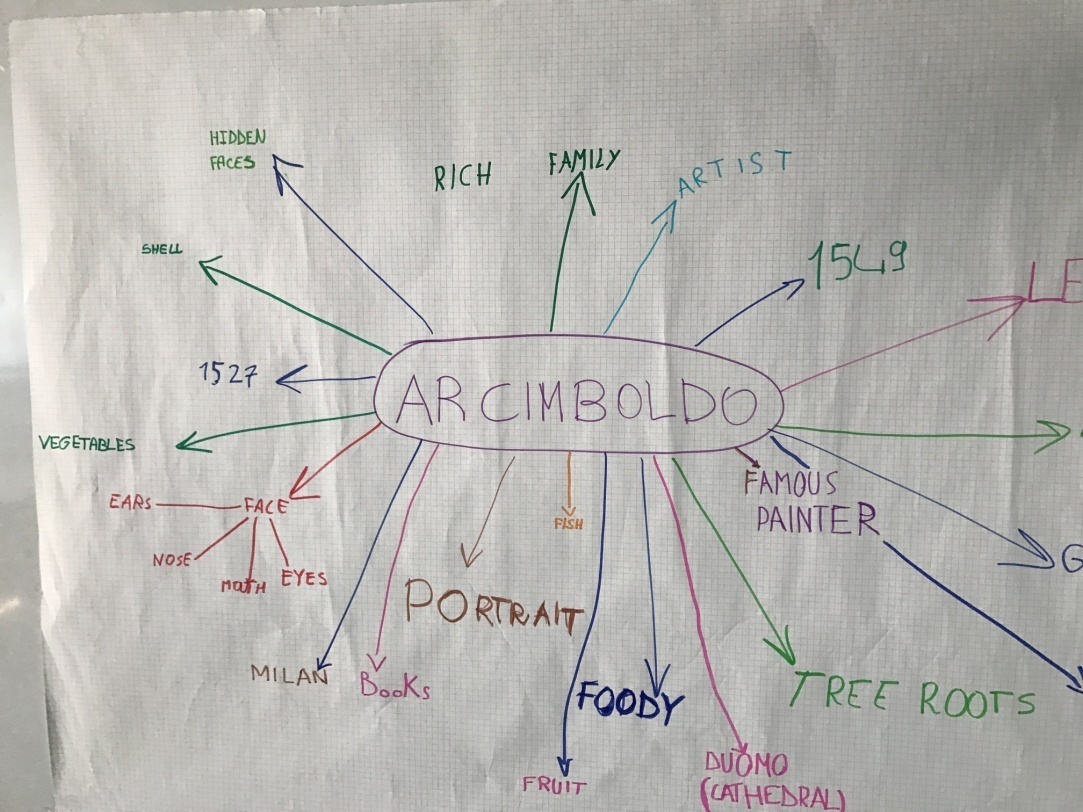 Activity 3
Play the memory game with fruits and vegetables to revisit this vocabulary (pictures + words).
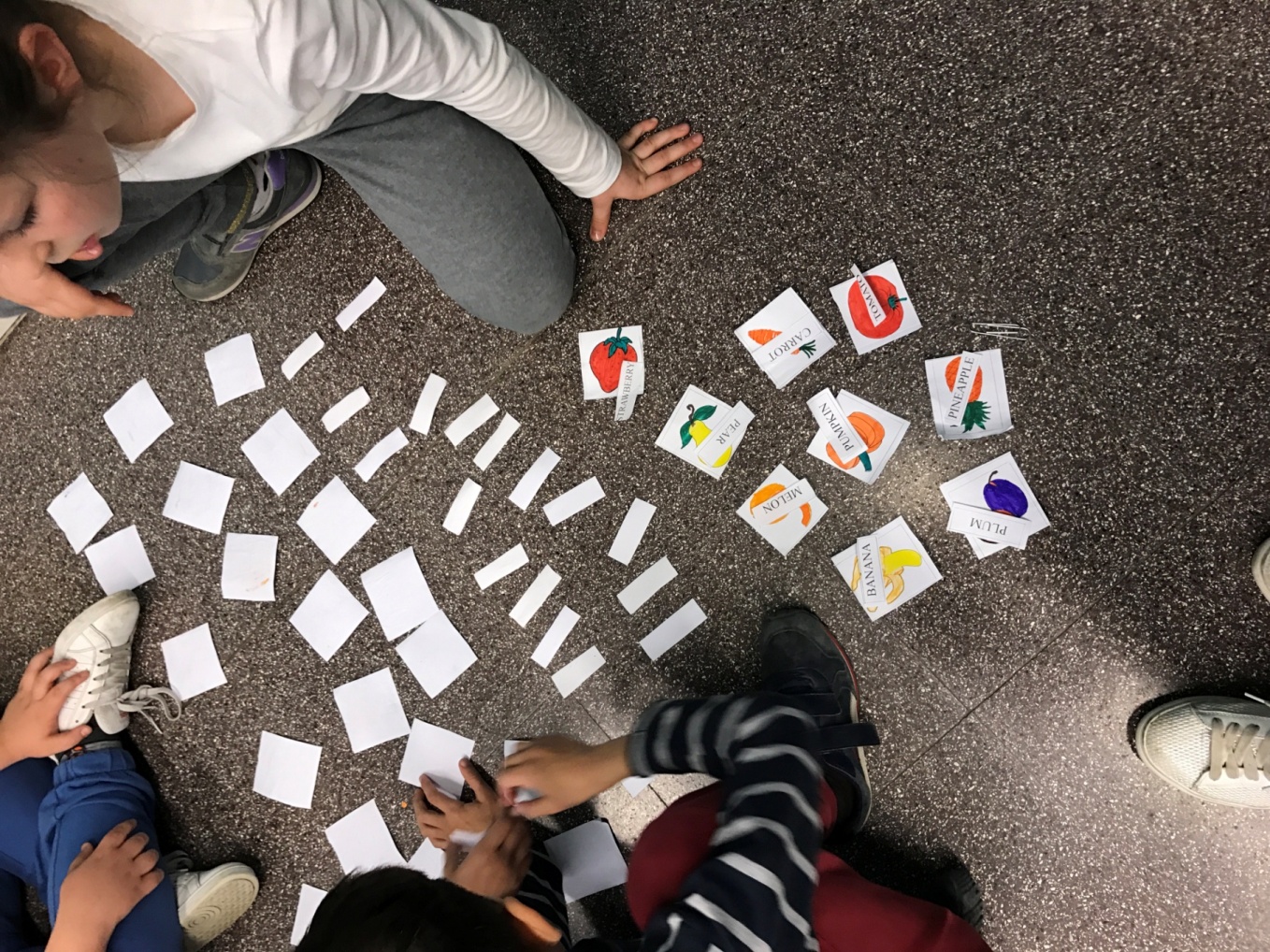 (previous knowledge)
FASE INTERMEDIA
LEARNING BY DOING
Tempo: 4 ore
Filmato “Art with Mati and Dada”
www.youtube.com/watch?v=hrHZL8pp--M +  slide 11 per conoscere sei tra le opere più famose dell’ autore
Matching game: lavoro in piccoli gruppi per discutere e decidere come abbinare quadri e titoli.
I’m an artist: ogni gruppo decide quale titolo/ scritta realizzare con la tecnica dell’ Arcimboldo, usando cartoncino ,pezzi di stoffa, cotone, rafia, perle, bottoni, pennarelli e pastelli.
TASK (I’M AN ARTIST): ciascun bambino, con singolo tablet o pc, lavora con il software TUX PAINT per realizzare il proprio ritratto con la tecnica del pittore milanese. Tutti i file vengono salvati. 
Si completa un breve testo descrittivo del proprio ritratto, attraverso una scheda predisposta..
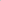 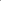 SECOND DAY
Activity 1
Start the lesson with the video “Mati e Dada”
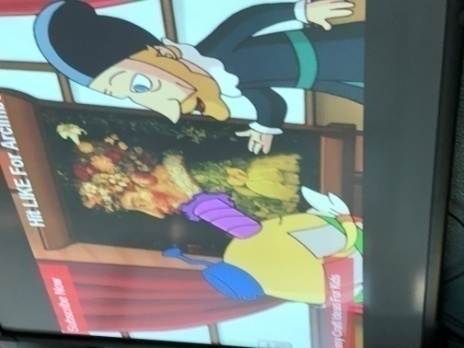 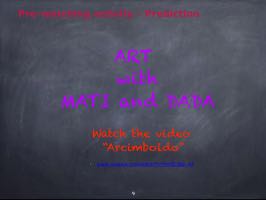 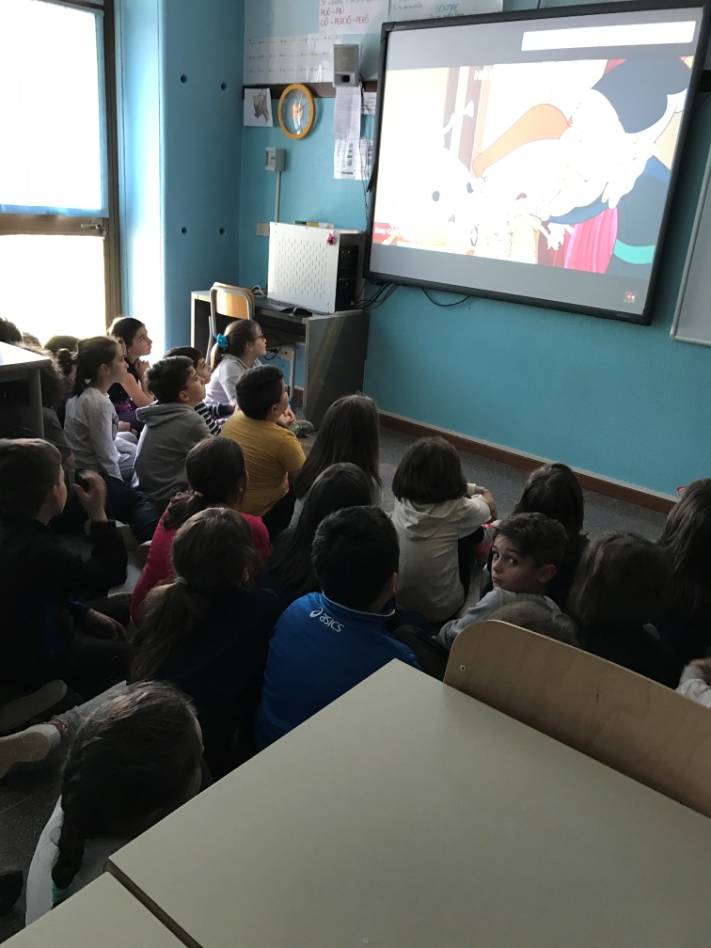 Slide 10
RESOURCES
www.youtube.com/watch?v=hrHZL8pp--M
Activity 2
Give them a title…. Why?
What is the relationship between this picture and its title?
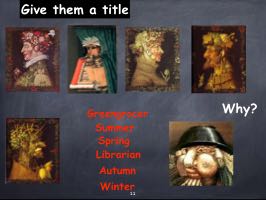 Slide 11
MATCHING GAME
Children work in small groups. Give the children a worksheet and ask them to guess the titles of the works of art, while matching the pictures with the titles. 
They may discuss in small groups why they have chosen these titles. 
(I think that painting A is ‘___’ because... In this painting I can see ...I agree with you / I don’t agree with you )
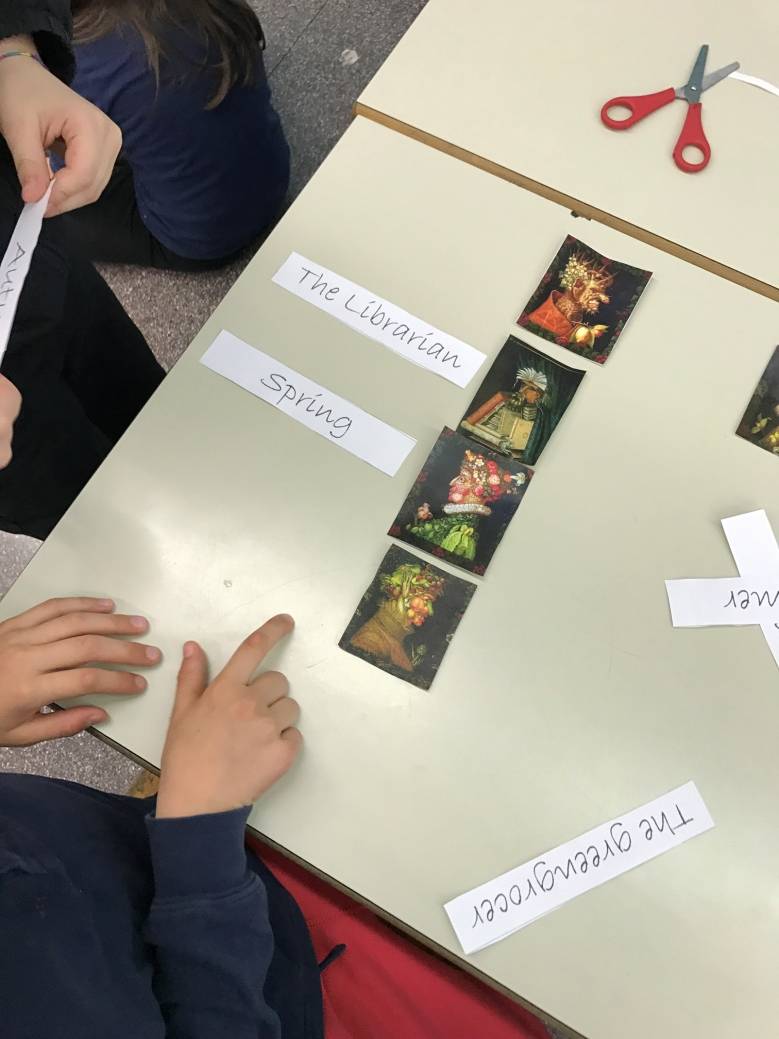 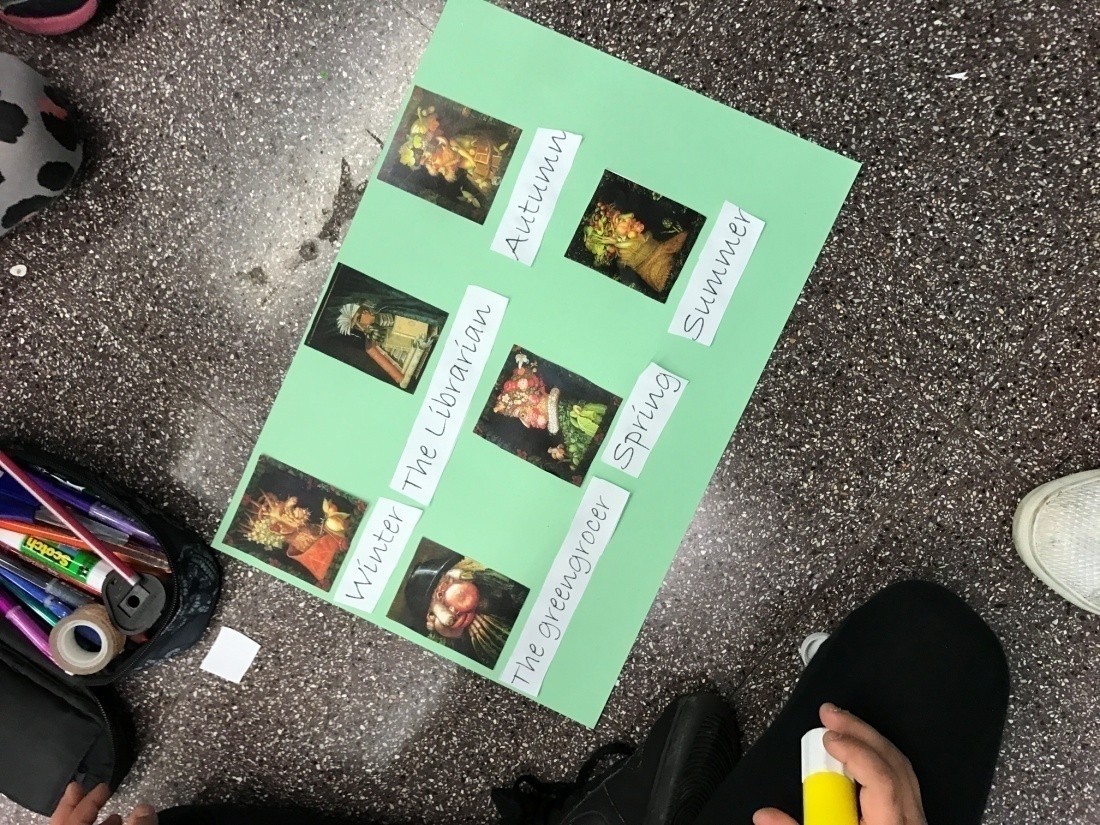 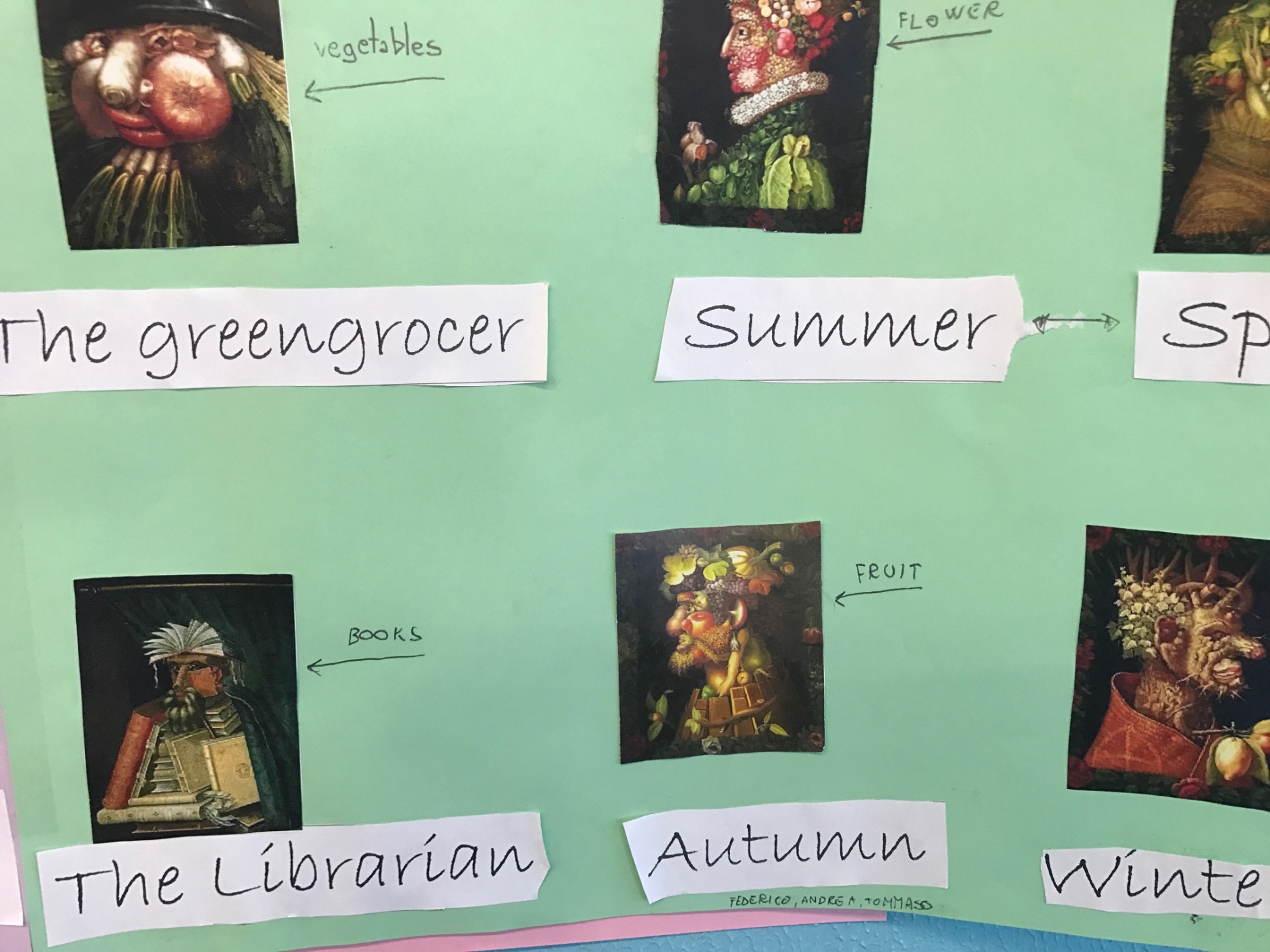 Activity 3
ART CRAFT
Children work in small groups. They create the titles using Arcimboldo’s style.
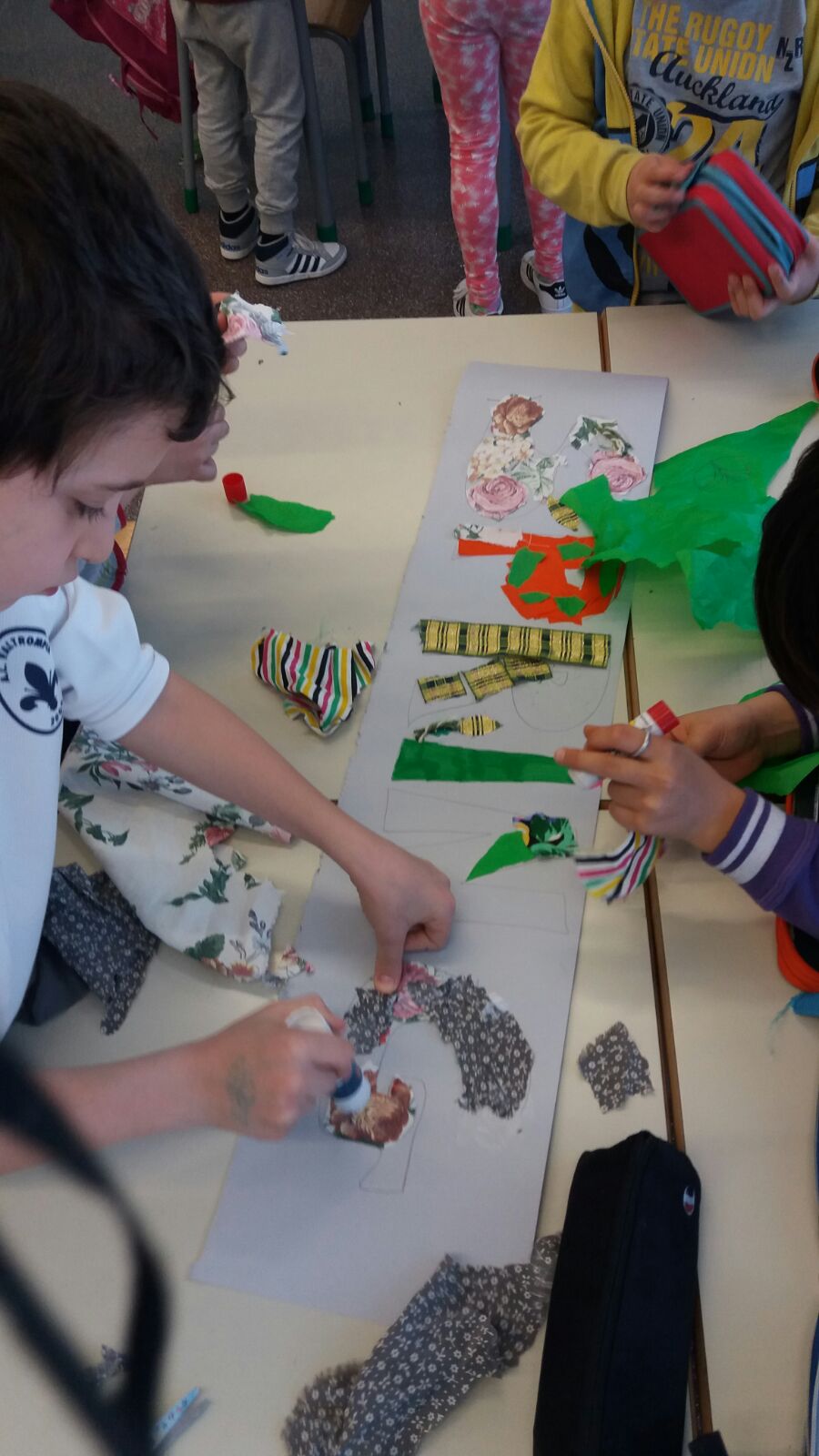 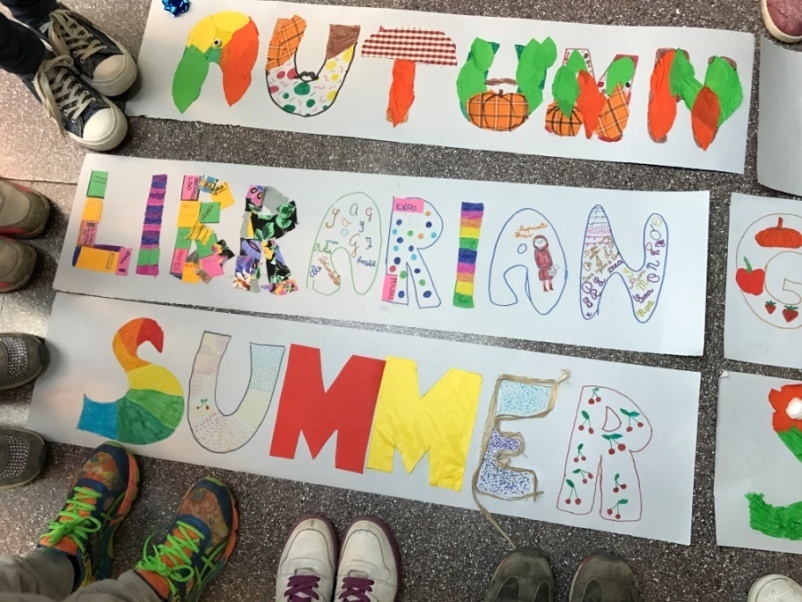 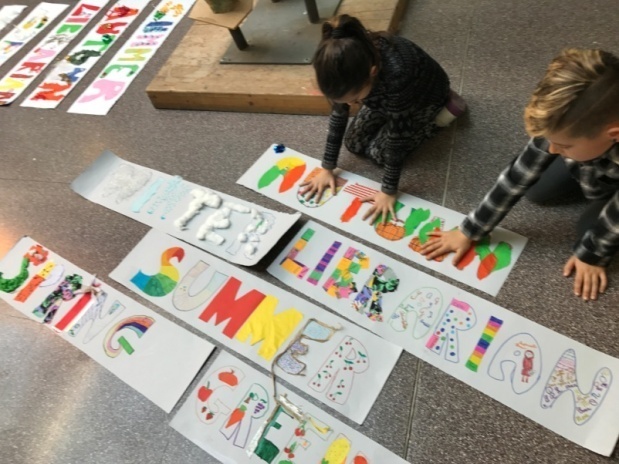 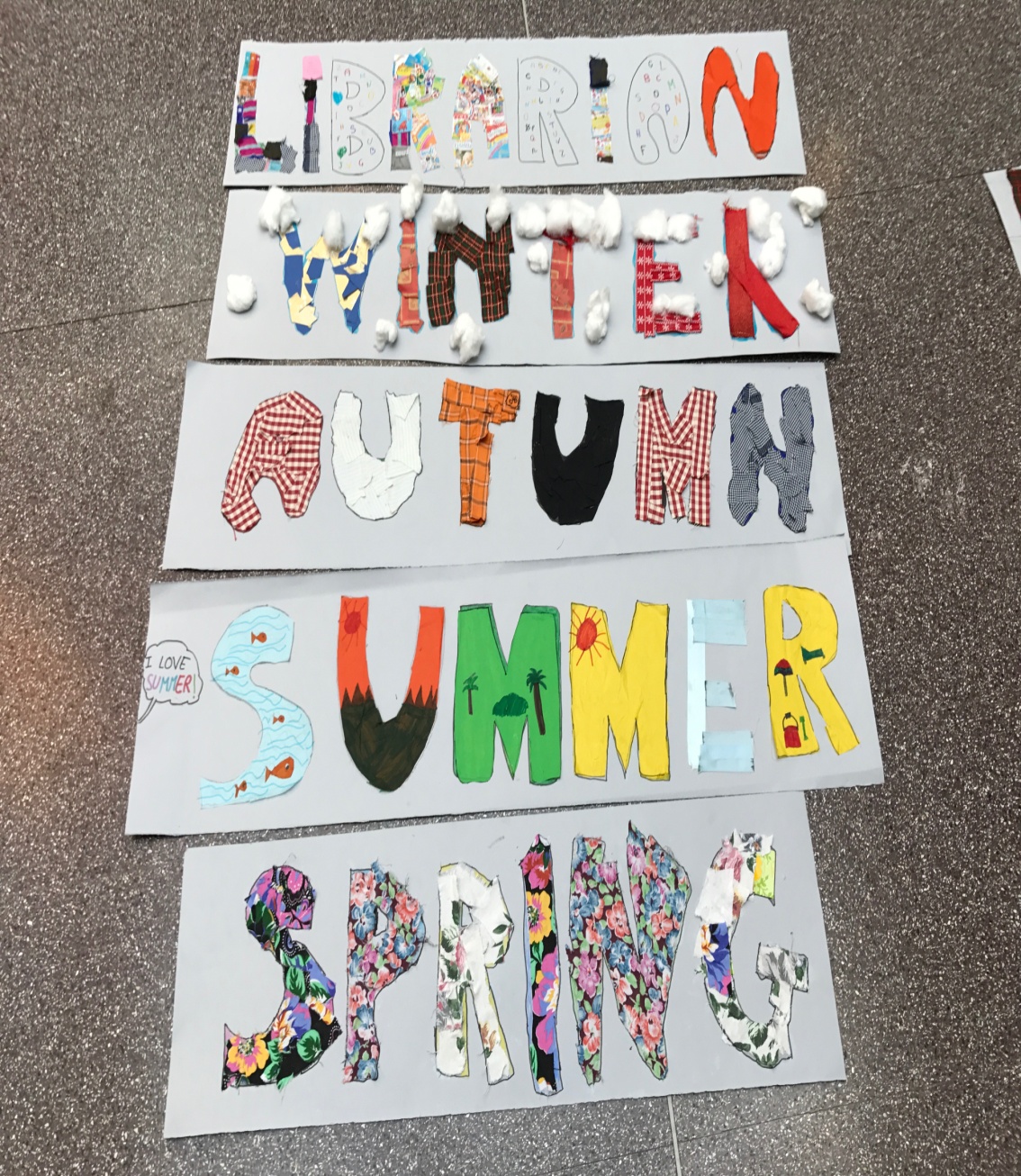 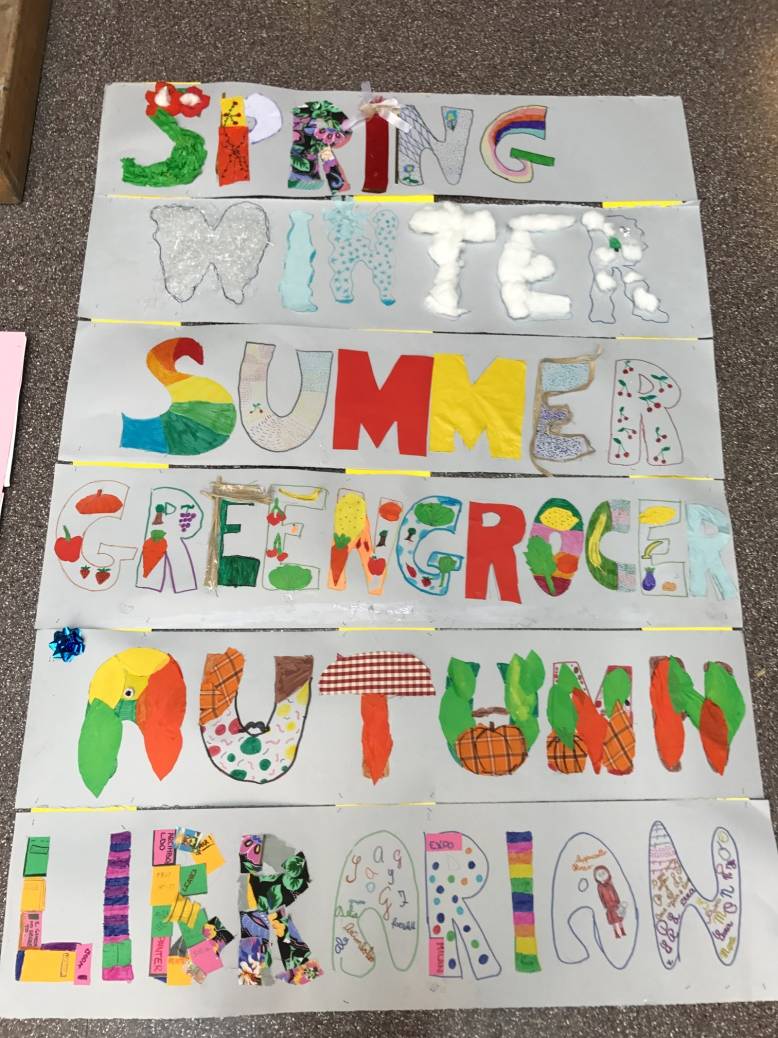 RESOURCES
Posters, felt pens, crayons, glue, pieces of fabric or pieces of paper, ribbons, ….
THIRD DAY
Activity 1
I’M AN ARTIST
TASK: children  create their digital portraits using Arcimboldo’s technique with “TUX PAINT”. At the end everyone saves the files.
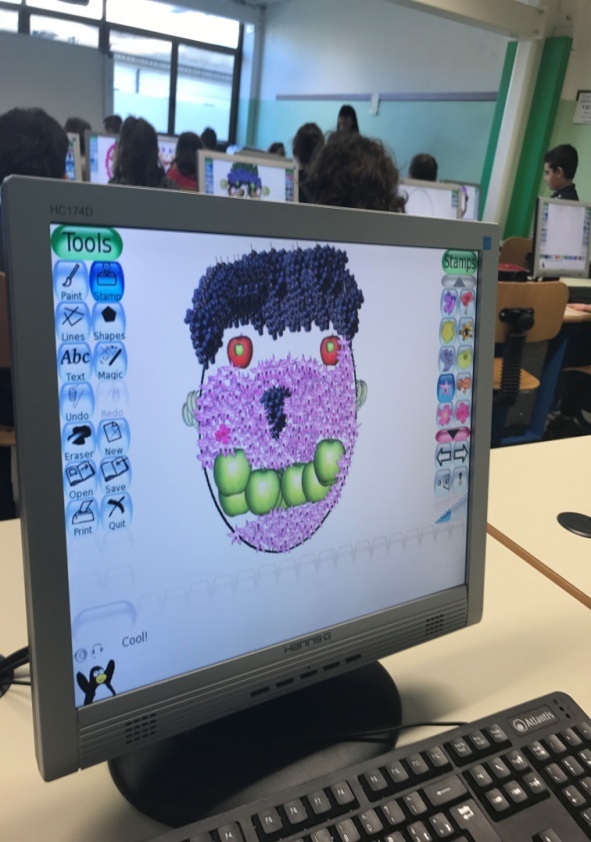 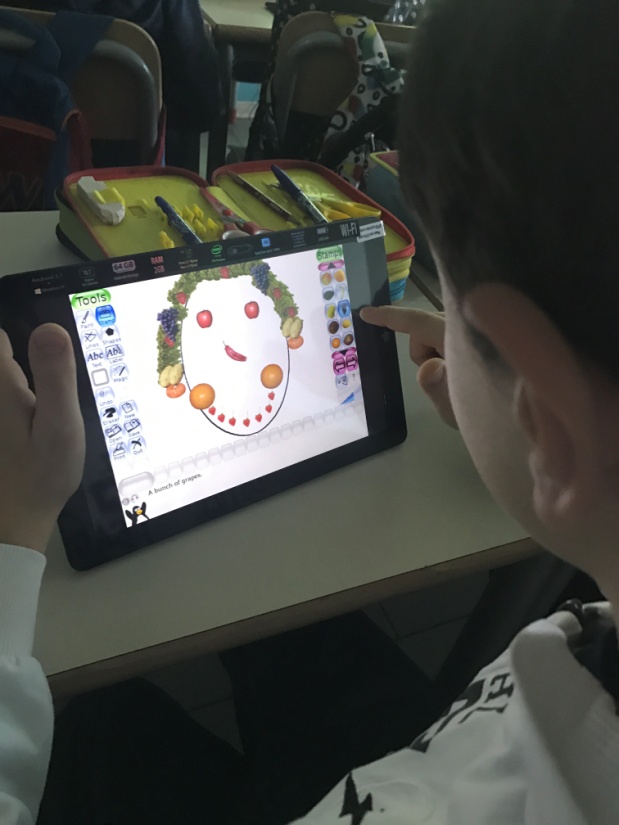 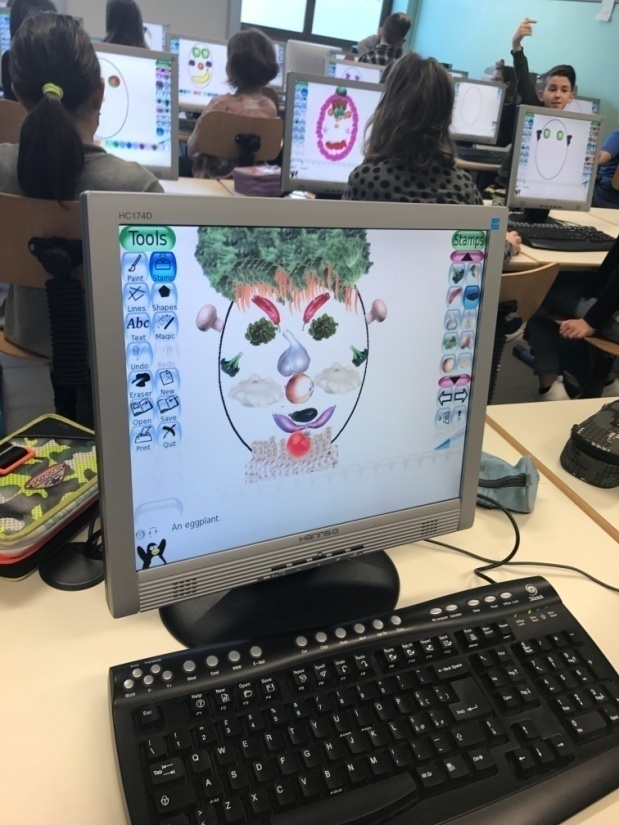 RESOURCES
Tablet e pc, software “Tux paint”.
Activity 2
Children write a simple description about their portraits.
MY PORTRAIT
 The nose is made of …………………………………….
The mouth is made of ………………………………….
 The eyes are made of …………………………………..
  The hair is made of ………………………………………
RESOURCES
Worksheet.
FASE FINALE
FOURTH DAY
Feedback
Tempo attuazione: 4 ore
Presentare alla classe i lavori individuali, realizzati con il software,  utilizzando come supporto la breve descrizione redatta.
 Gioco a squadre-  QUIZ: “Who wants to be a millionaire?” con domande (a risposta multipla) relative al topic trattato. Si utilizza il software “ HOT  POTATOES QUIZ”.
 Verifica scritta degli apprendimenti: gap fill activity.
 Riflettere sul proprio lavoro con individuazione di aspetti da migliorare. Alla fine di ogni giornata i bambini completano una griglia di gradimento delle attività proposte e a conclusione dei lavori si leggono insieme i dati e le opinioni raccolti  (children self- assessment).  
 Flashcards games: What’s missing, The whisperers….
FOURTH DAY
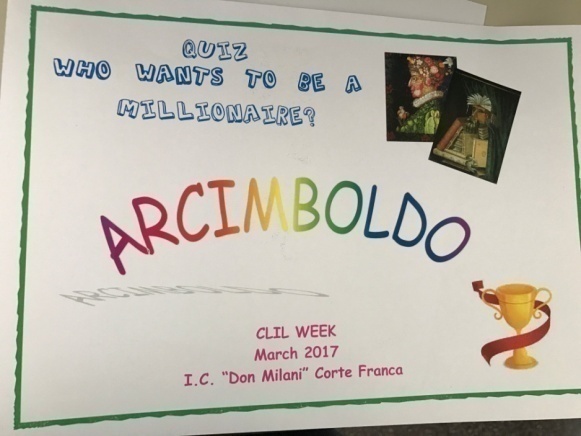 WHO WANTS TO BE A MILLIONAIRE?
Activity 1

Quiz: WHO WANTS TO BE A MILLIONAIRE?
Children play in small groups. They must select the right answer (multiple choice).  The questions are planned around Arcimboldo ‘s topic.
RESOURCES
Software “HOT POTATOES QUIZ”, tablet and pc.
Activity 2
ARCIMBOLDO AND THE HIDDEN FACES
Choose the words and complete the text


Spring - fruit-  Milan - painter- portraits- faces
Arcimboldo was born in ……………..
Arcimboldo paints …………….. and creates hidden ………………
He uses ……….., vegetables and natural objects.He is a very important ………………Some of his paintings are …………….., Summer, Autumn and Winter.
FIFTH DAY
Activity 1
I am an artist: children show their paintings and explain them to the rest of the kids. They use the text as support.
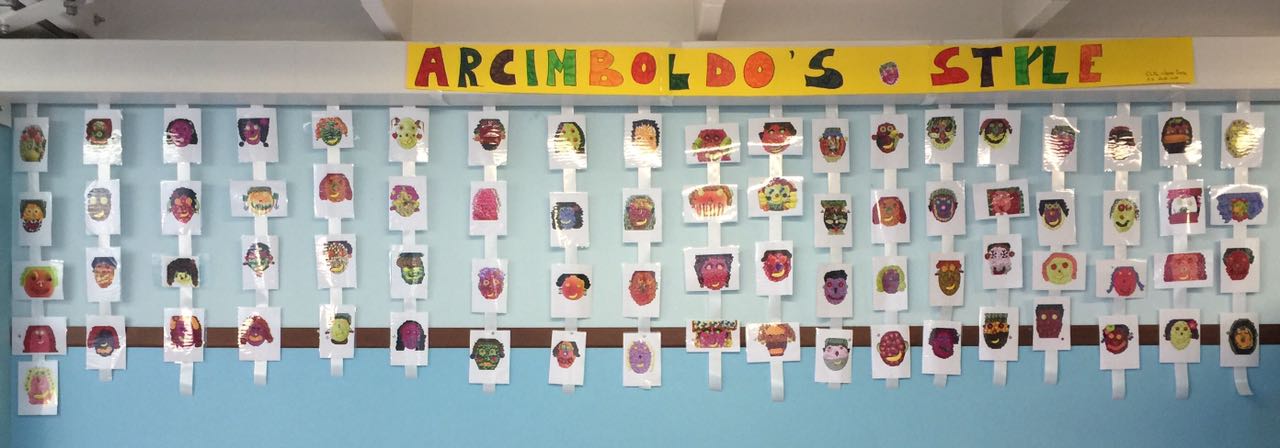 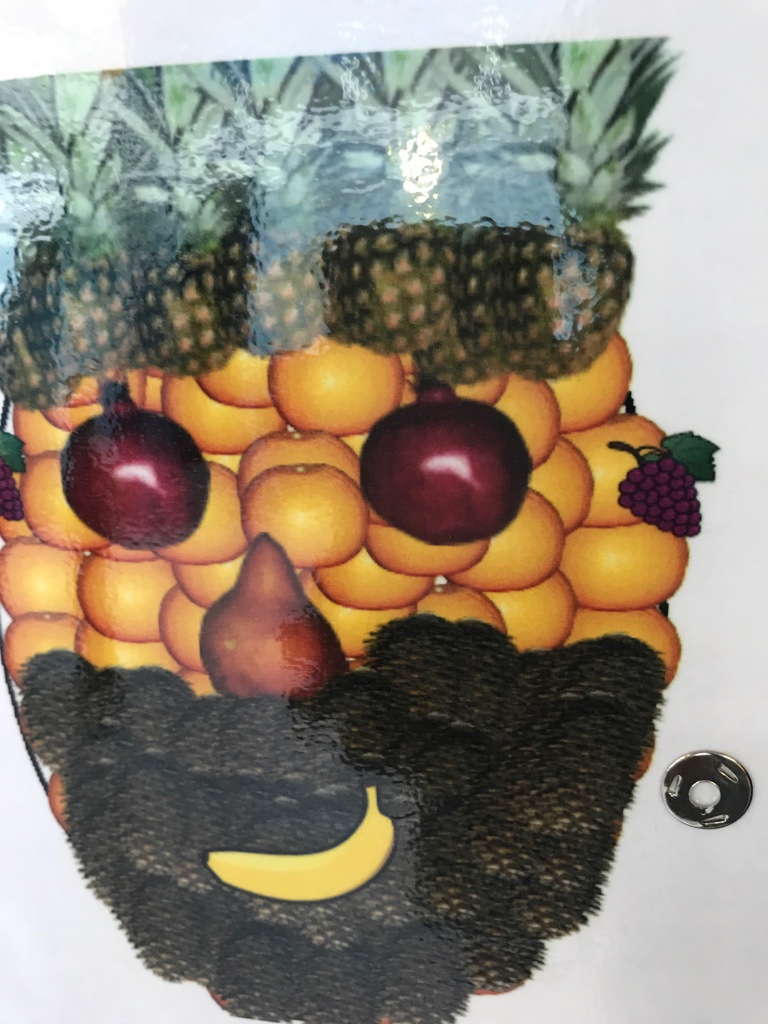 MY PORTRAIT
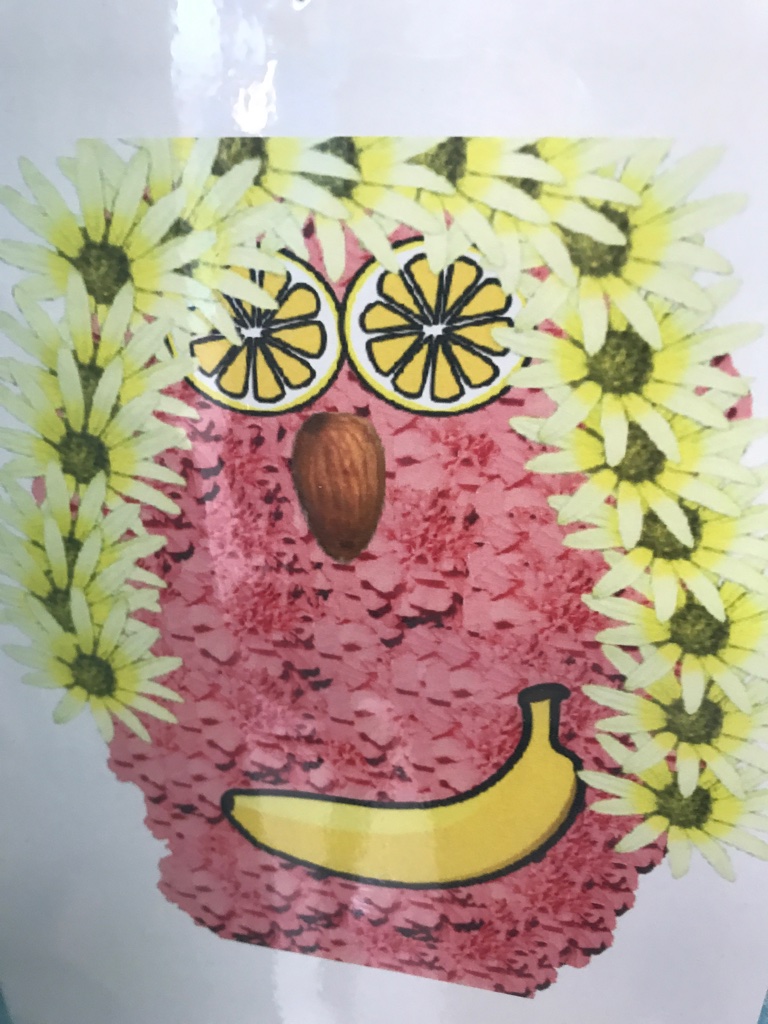 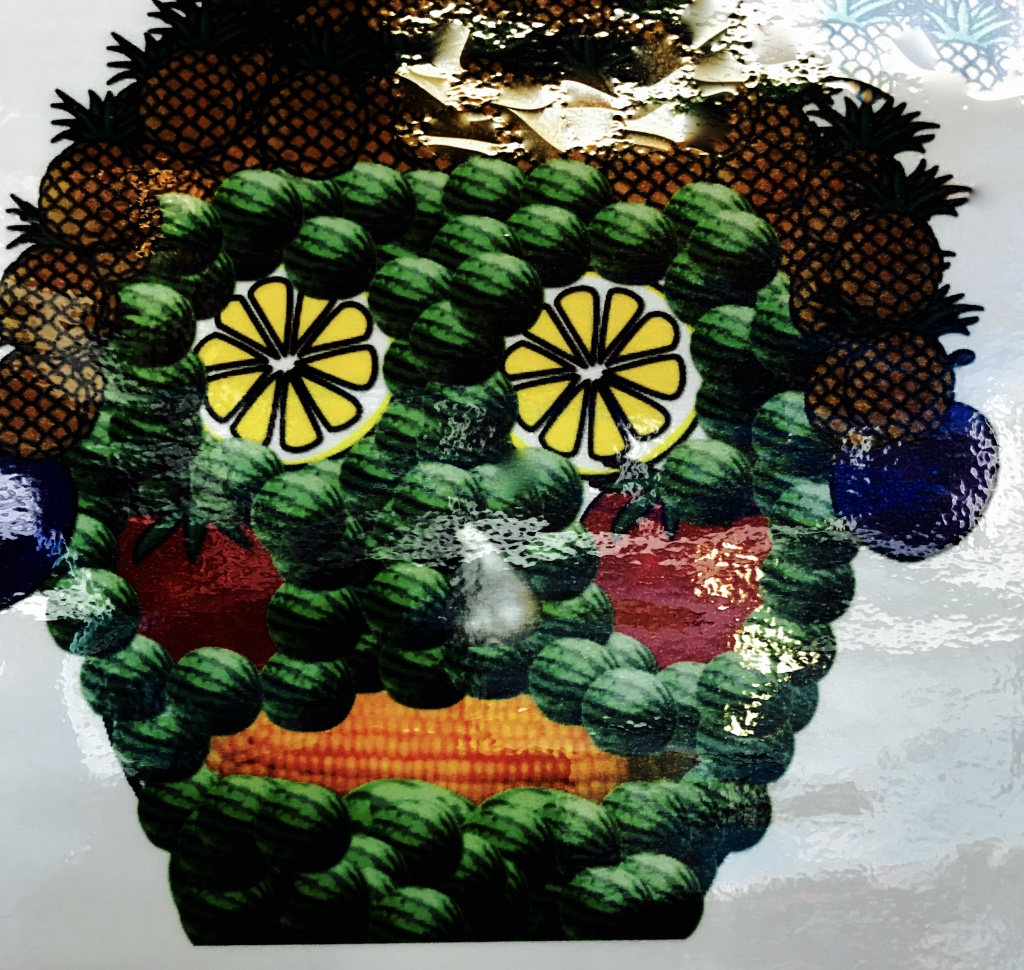 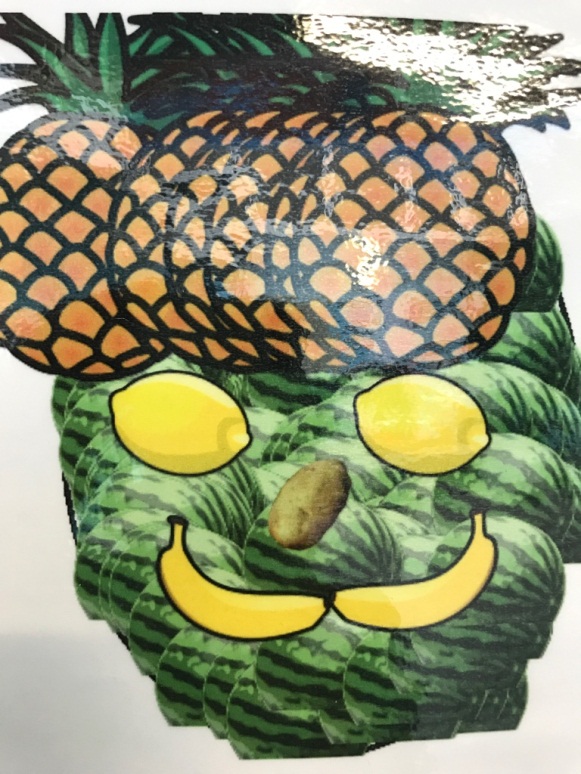 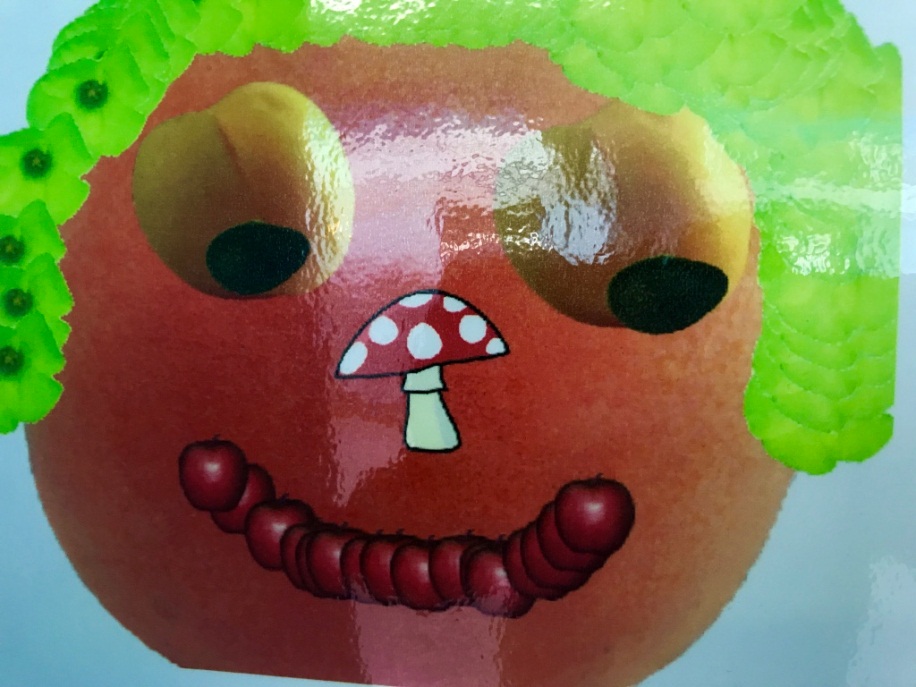 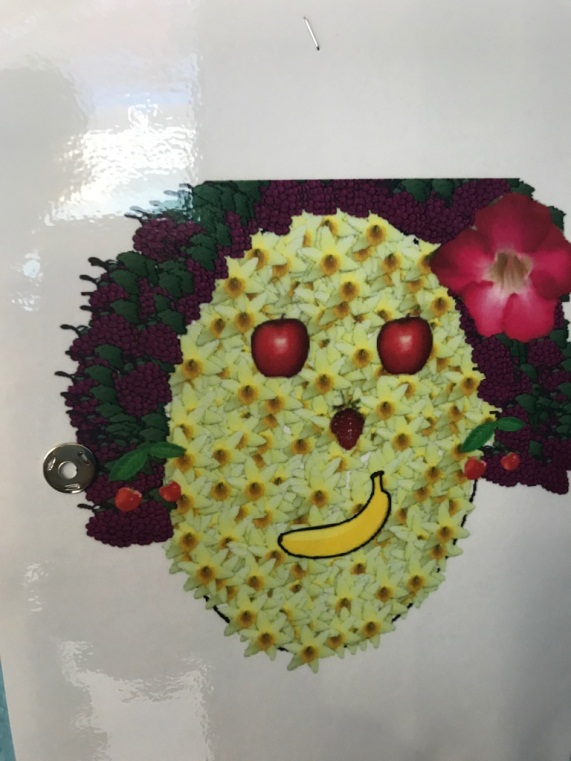 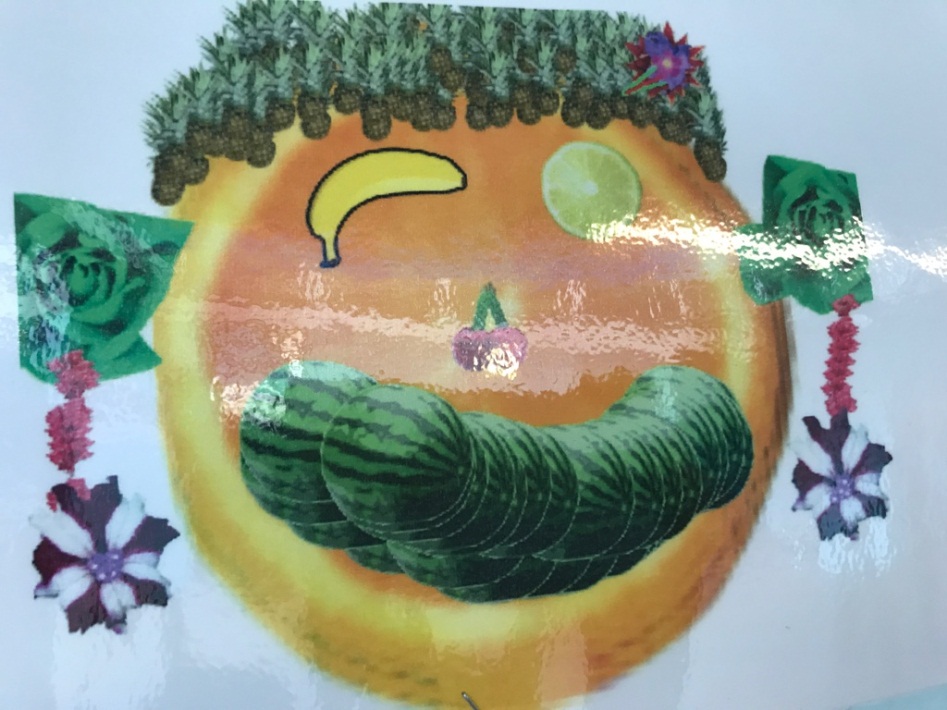 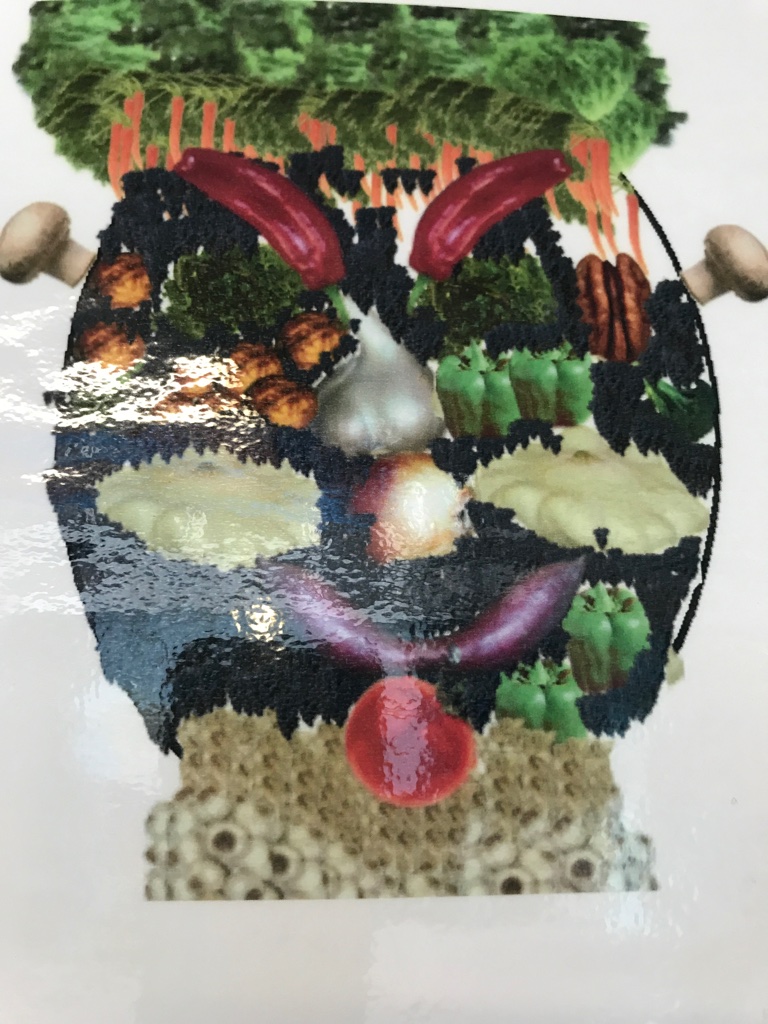 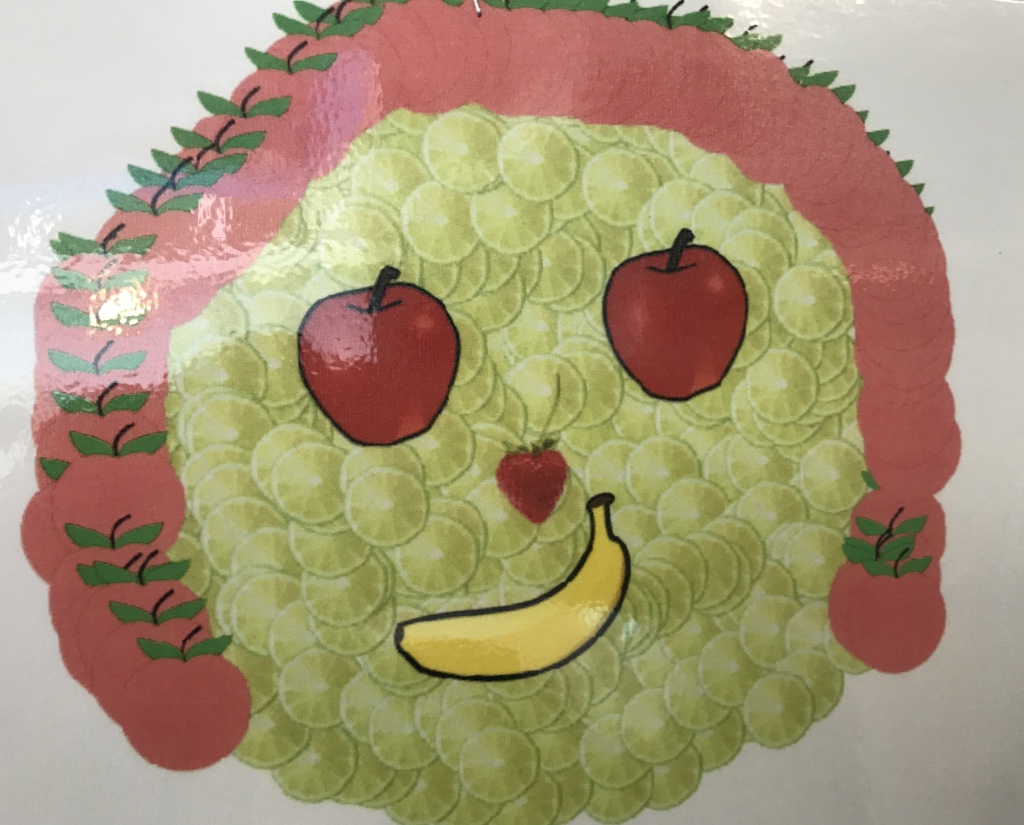 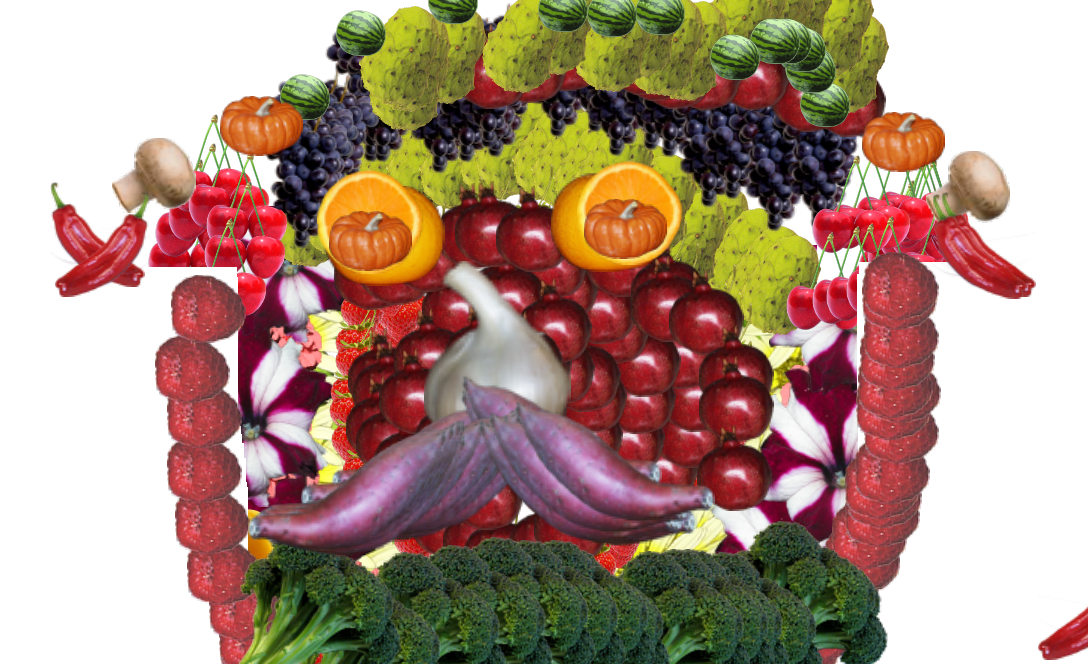 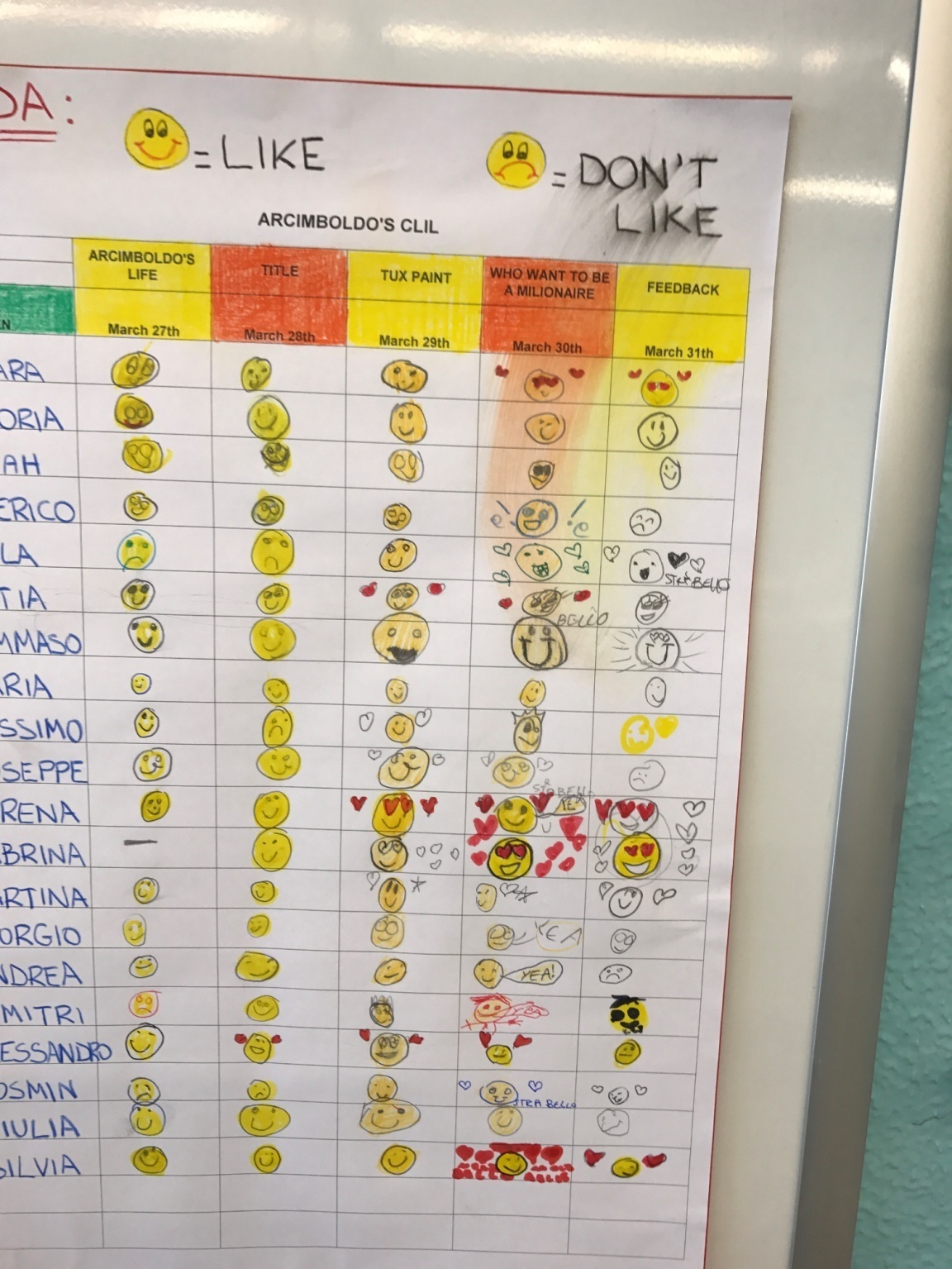 Activity 2
Children self- assessment: everyone puts a smile on the grid ( every day).
RESOURCES
Presentazione della FIRST LESSON  in video.mp4 ( con la collaborazione dell’insegnante del Progetto madrelingua per la registrazione dei file audio).
Qui il collegamento:












Collegandosi invece al sito del nostro istituto, www.iccortefranca.gov.it, nella sezione didattica/ CLIL, si possono trovare anche:
- First lesson file zip video.mp4
 First lesson file zip keynote (l’originale di tutto il lavoro)
 First lesson file zip PPT
 Quiz «Arcimboldo» file zip
 Cartella zip con file audio
https://youtu.be/-VRoO_bQ7FY
Video youtube “Art with Mati and Dada”
www.youtube.com/watch?v=hrHZL8pp--M
- Software TUX PAINT
- Software HOT POTATOES QUIZ
- Isabel’s ESL site
http://www.isabelperez.com/
British Council vocabulary activities
http://learnenglishkids.britishcouncil.org/en/
bbc.co.uk/learningenglish
http://www.bbc.co.uk/learningenglish/
- Flashcards